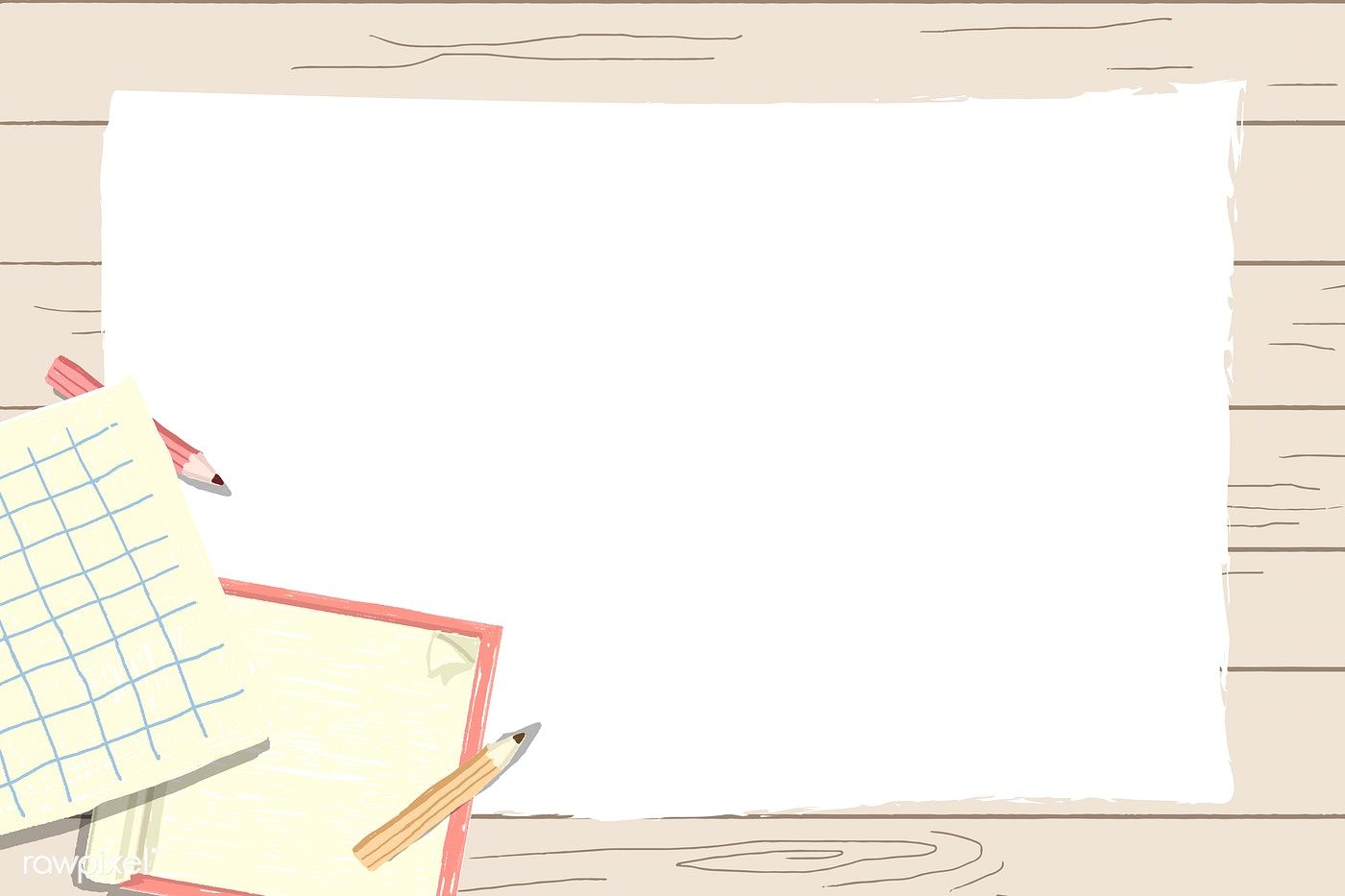 CHÀO ĐÓN CÁC EM ĐẾN VỚI TIẾT HỌC
TOÁN
Giáo viên: Nguyễn Thị Lài
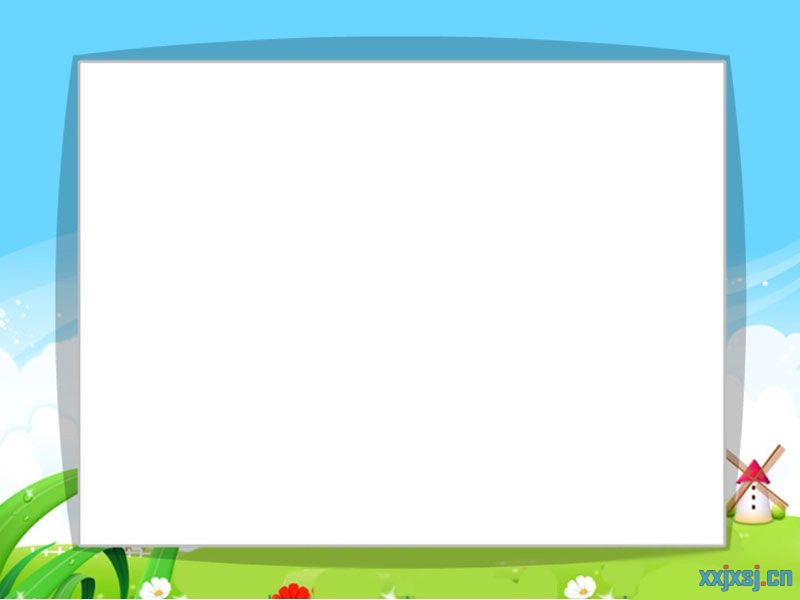 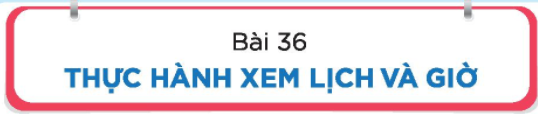 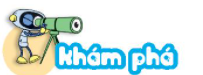 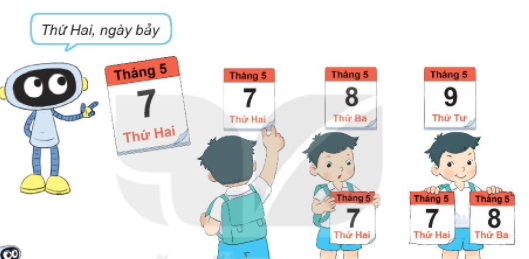 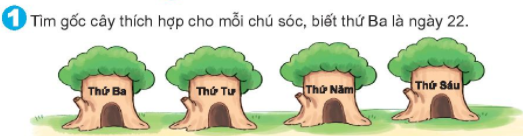 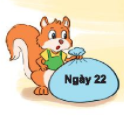 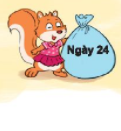 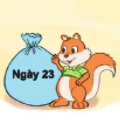 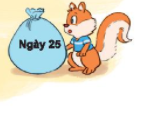 2
a. Tìm khúc xương thích hợp cho mỗi chú chó
b. Tìm con cá thích hợp cho mỗi chú mèo.
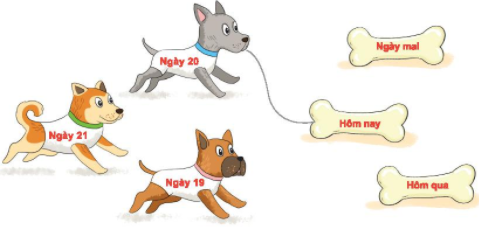 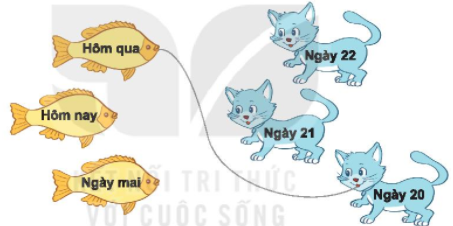 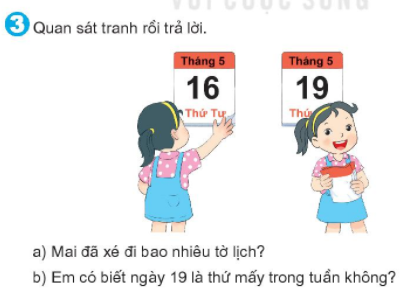 3 tờ lịch
Thứ bảy
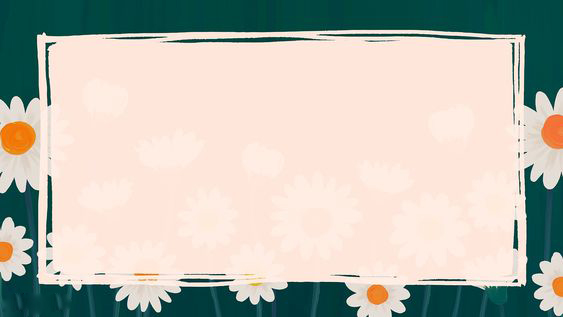 DẶN DÒ
Xem lại bài học và hoàn thành bài tập trong vở bài tập